Acromioclavicular and Sternoclavicular Injuries
Jon B. Carlson, M.D.
University of Louisville
Goals and Objectives
Review AC and SC anatomy
Review AC and SC imaging
AC joint injuries
Nonoperative indications and management
Operative indications and management
SC joint injuries
Nonoperative indications and management
Operative indications and management
AC Joint Anatomy
Diarthrodial joint 
Medial acromion 
Lateral clavicle
Ligaments
AC – Primarily anterior to posterior stabilizers
Superior is the strongest
CC
Trapezoid
Conoid
Vertical stabilizers
Stronger than AC
AC Joint Anatomy
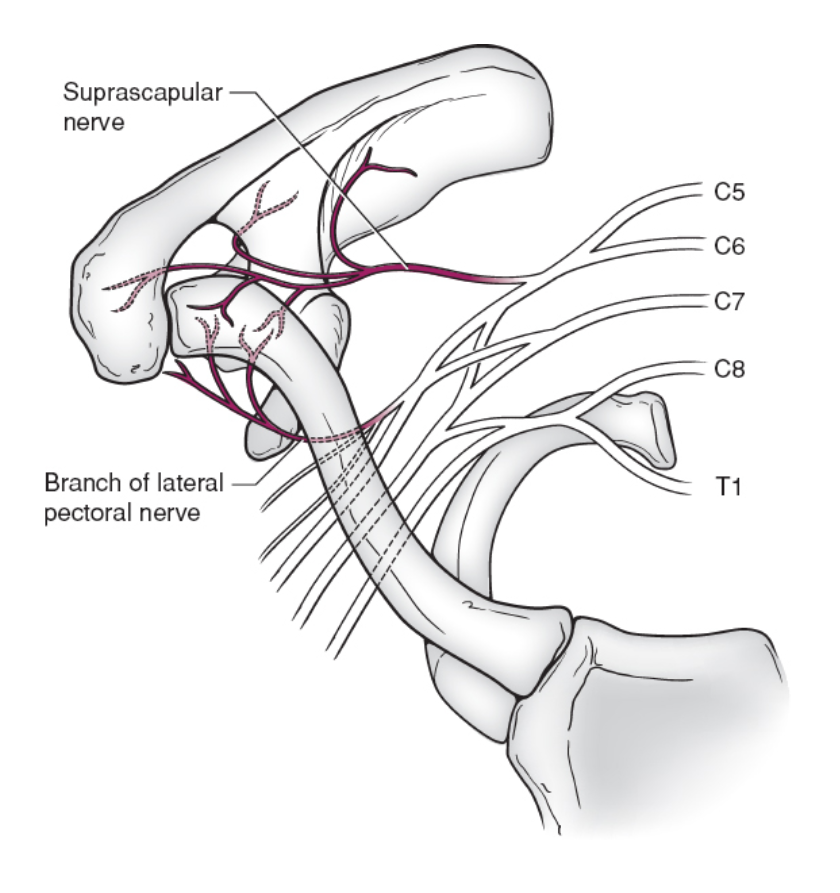 Average dimensions of AC joint
9 x 19mm
Innervation – Branches of:
Axillary
Suprascapular
Lateral pectoral
Image from: Corey Edgar. (2019) ‘Acromioclavicular and Sternoclavicular Joint Injuries’, In: Tornetta P, Ricci W, Ostrum R, McQueen M, McKee M, Court-Brown C, (eds). Rockwood and Green’s Fractures in Adults, 9th ed. Philadelphia: Wolters Kluwer
History / Mechanism:
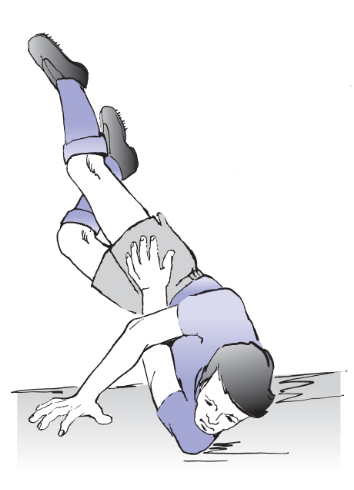 Direct impact to the superior shoulder
Downward force vector
Sports injuries (hockey player checked into the boards)
Fall from height
Equestrian injuries
Motor vehicle crashes
Image from: Corey Edgar. (2019) ‘Acromioclavicular and Sternoclavicular Joint Injuries’, In: Tornetta P, Ricci W, Ostrum R, McQueen M, McKee M, Court-Brown C, (eds). Rockwood and Green’s Fractures in Adults, 9th ed. Philadelphia: Wolters Kluwer
Physical Examination
Inspect skin to evaluate for open injury or threatened skin
Evaluate distal motor and sensory function
Evaluate distal extremity perfusion/pulses
Attempt to evaluate ROM
May be too painful in acute injury
If unilateral, compare to contralateral side
Palpation
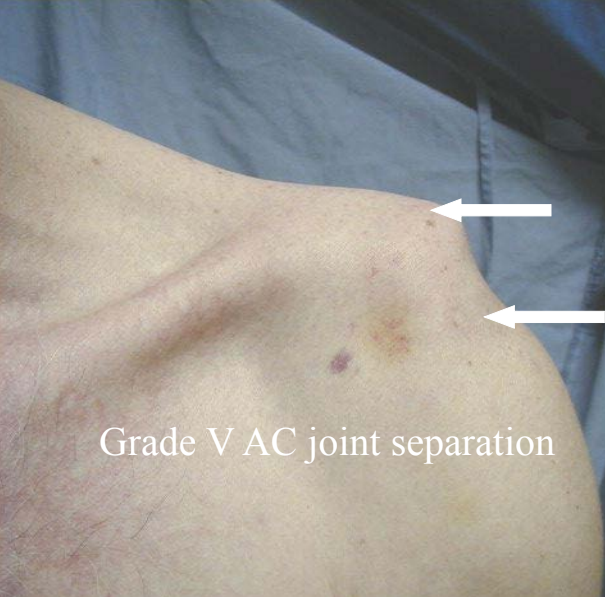 Image courtesy of Prof. Michael D. McKee, MD, FRCS(C)
Radiographs
AP
Zanca view
AP centered on the AC joint with 10-15 degrees of cephalic tilt
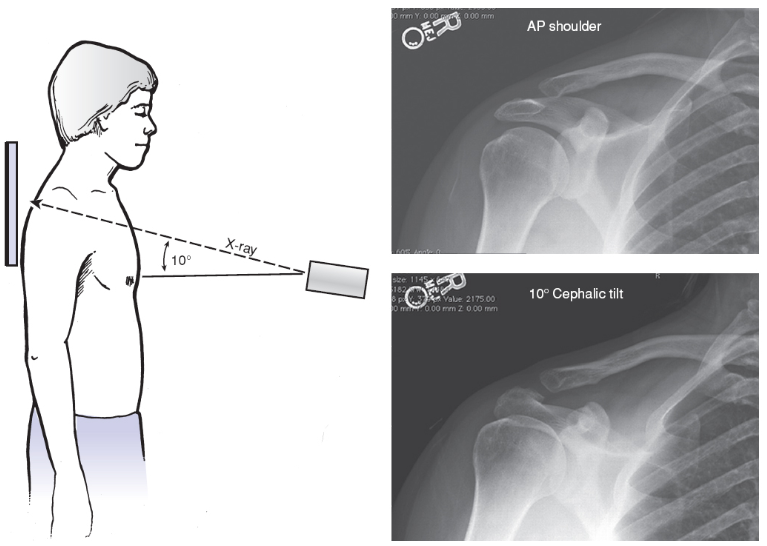 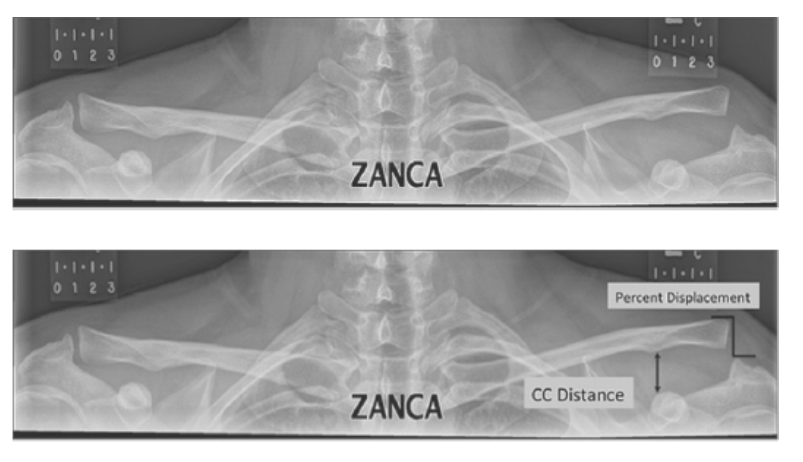 Images from: Corey Edgar. (2019) ‘Acromioclavicular and Sternoclavicular Joint Injuries’, In: Tornetta P, Ricci W, Ostrum R, McQueen M, McKee M, Court-Brown C, (eds). Rockwood and Green’s Fractures in Adults, 9th ed. Philadelphia: Wolters Kluwer
Radiographs
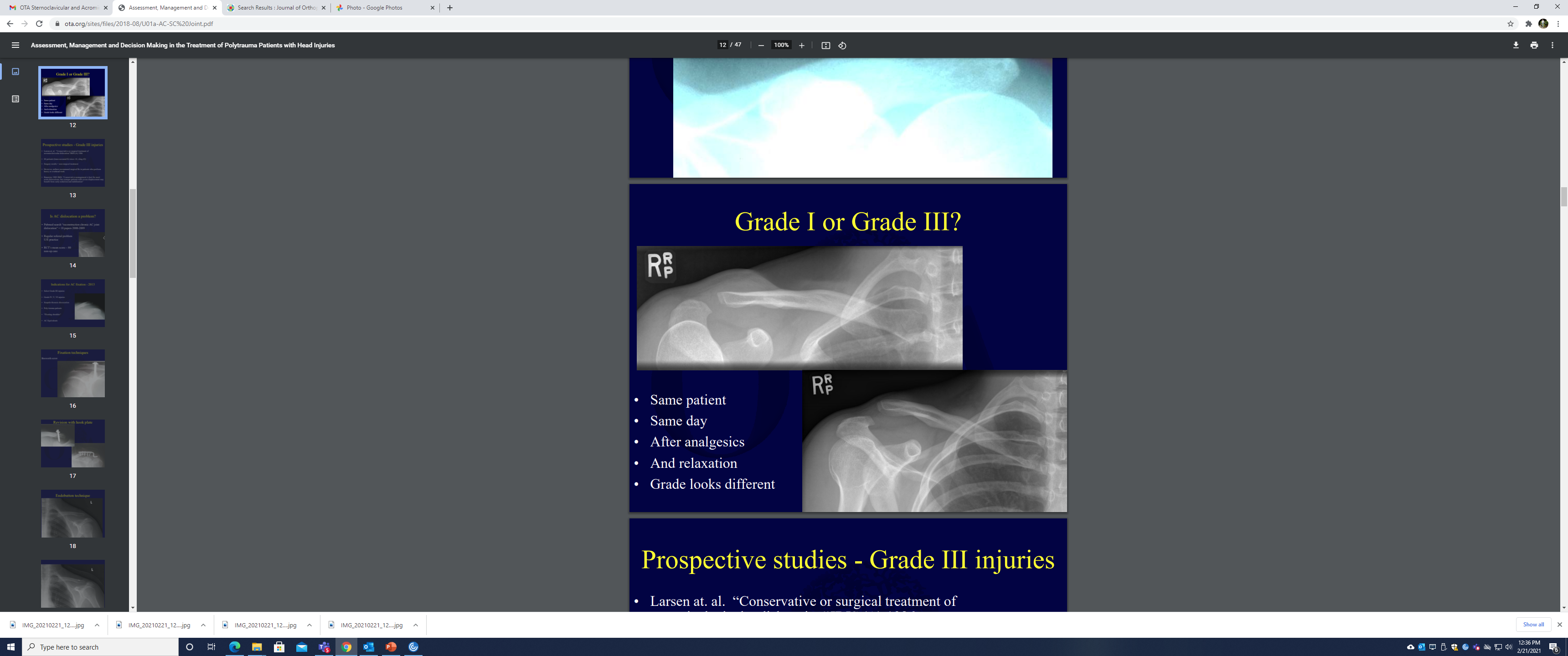 Stress view
Sit or stand upright with 10-pound weight in ipsilateral hand
Rarely used

Axillary lateral
Evaluate for posterior displacement
Beware, normal x-rays may mimicposterior clavicle subluxation
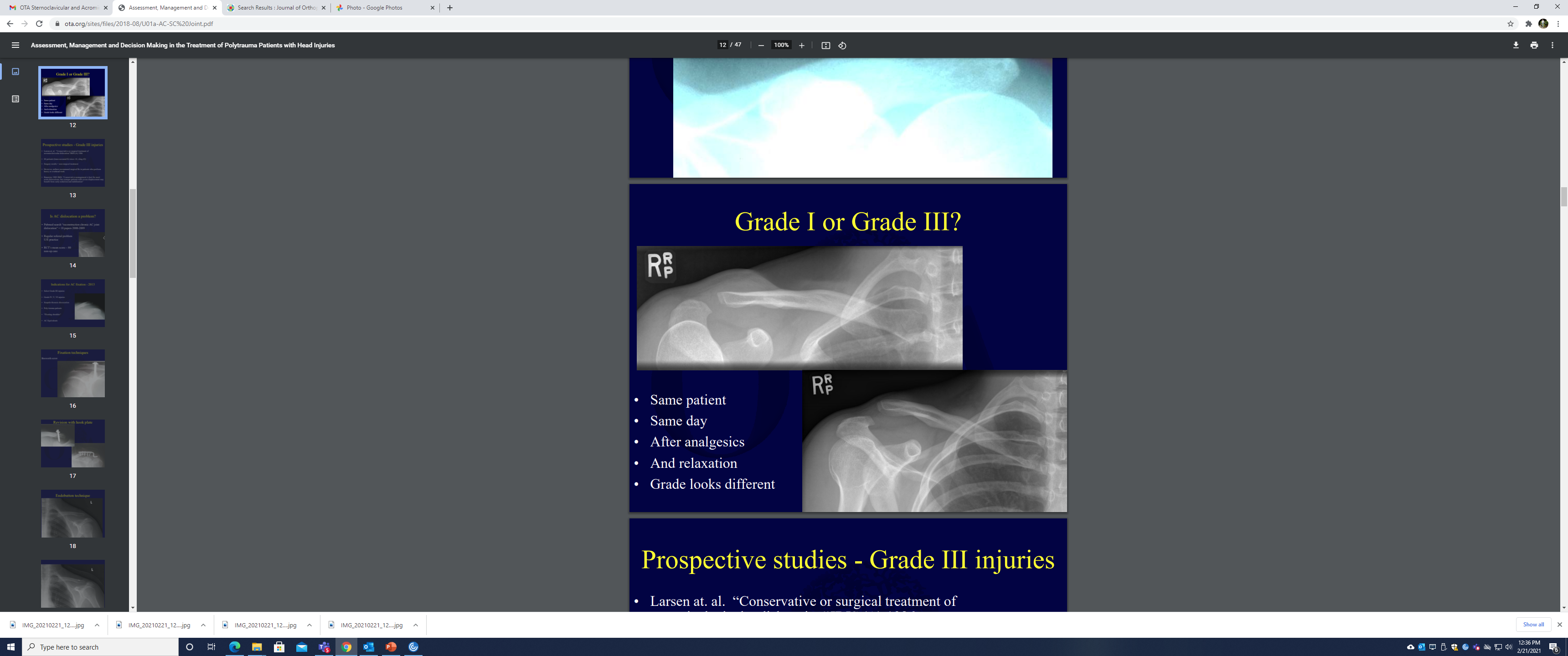 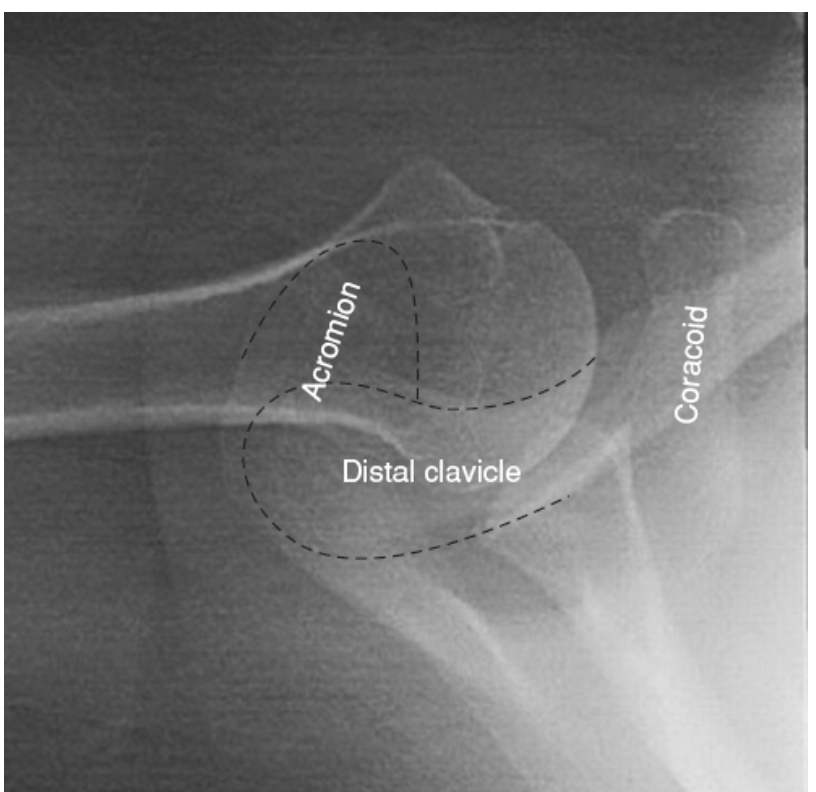 First two images courtesy of Prof. Michael D. McKee, MD, FRCS(C)
Next image from: Corey Edgar. (2019) ‘Acromioclavicular and Sternoclavicular Joint Injuries’, In: Tornetta P, Ricci W, Ostrum R, McQueen M, McKee M, Court-Brown C, (eds). Rockwood and Green’s Fractures in Adults, 9th ed. Philadelphia: Wolters Kluwer
Classification
Allman and Tossy
Initially classified 3 types (I, II and III)
Rockwood
Added types IV, V and VI

Inter- and intra-observer agreement on classification poor
Especially types III-V
Allman FL Jr. Fractures and ligamentous injuries of the clavicle and its articulation. JBJS 49A: 774-784, 1967.
Rockwood CA Jr and Young DC. Disorders of the acromioclavicular joint, In Rockwood CA, Matsen FA III: The Shoulder, Philadelphia, WB Saunders, 1990, pp. 413-476.
Type I
Sprain of acromioclavicular ligament
AC joint intact – normal x-rays
Coracoclavicular ligaments intact
Deltoid and trapezius muscles intact
Type II
AC joint disrupted
Sprain of the coracoclavicular ligaments
< 50% Vertical displacement on x-ray
CC ligaments intact
Deltoid and trapezius muscles intact
Type III
AC ligaments and CC ligaments all disrupted
AC joint dislocated and the shoulder complex displaced inferiorly
CC interspace greater than the normal shoulder(25-100%)
Deltoid and trapezius muscles usually detached from the distal clavicle
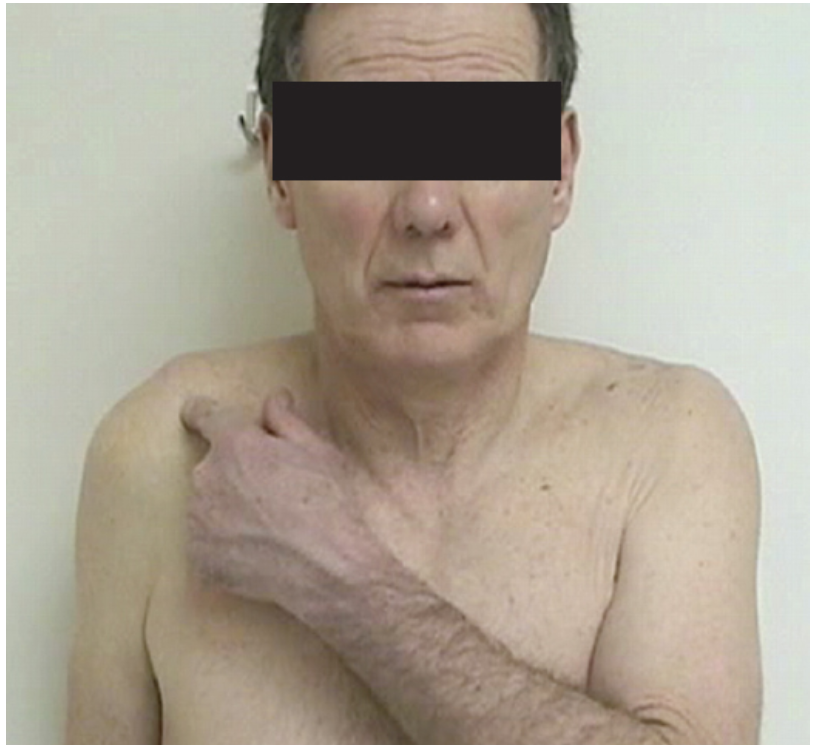 Images from: Corey Edgar. (2019) ‘Acromioclavicular and Sternoclavicular Joint Injuries’, In: Tornetta P, Ricci W, Ostrum R, McQueen M, McKee M, Court-Brown C, (eds). Rockwood and Green’s Fractures in Adults, 9th ed. Philadelphia: Wolters Kluwer
Type III variants
“Pseudo-dislocation”
Intact periosteal sleeve
Physeal injury
Coracoid process fracture
Type IV
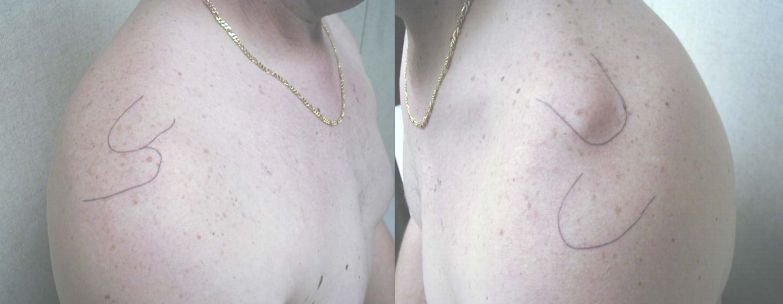 AC and CC ligaments disrupted 
AC joint dislocated and clavicle displaced posteriorly  into or through the trapezius muscle
Deltoid and trapezius muscles detached from the distal clavicle
Clinical Image courtesy of Prof. Michael D. McKee, MD, FRCS(C)
Type V
AC ligaments disrupted 
CC ligaments disrupted
AC joint dislocated and gross disparity between the clavicle and the scapula (100-300%)
Deltoid and trapezius muscles detached from the distal half of clavicle
Type VI
AC joint dislocated and clavicle displaced inferior to the acromion or the coracoid process
AC and CC ligaments disrupted
Deltoid and trapezius muscles detached from the distal clavicle
Treatment of Type I and II
Nonsurgical
Rest, ice and protection
Sling 
1-2 weeks
Important to instruct patient to move distal joints to avoid stiffness
Return to sports as pain allows
Specialized braces generally not helpful
Surgical indications Type II
Chronic Pain after nonoperative treatment

Multiple techniques
Distal clavicle excision
Reconstruction of the coracoclavicular ligaments
Various techniques
Possible additional fixation (hook plate)
Treatment of Type III
Controversial

Nonsurgical management usually indicated

Consider surgical treatment
Throwing athletes
Overhead workers
Treatment of Type III
Surgical treatment
No significant difference with functional outcome
50% loss of reduction with follow up
10% infection rate
No significant improvement in cosmesis (bump vs scar)
Ceccarelli et al. J Orthopaed Traumatol 2008;9:105-108.
Treatment of Type III – V: Meta-Analysis
Systematic review and meta-analysis
19 studies, 954 patients
Better cosmetic outcome with surgery
Better radiographic outcome with surgery
Constant scores favored surgery
Small difference, may not be clinically relevant
Nonsurgical group: faster return to work, lower implant complications, fewer infections, no difference in DASH, return to sport, osteoarthritis on x-rays or need for surgery after failed management
Chang, Nicholas, Furey, Andrew, MD, MSc, Kurdin, Anton. Operative Versus Nonoperative Management of Acute High-Grade Acromioclavicular Dislocations: A Systematic Review and Meta-Analysis. J Orthop Trauma. 2018;32(1):1-9. doi:10.1097/BOT.0000000000001004.
Treatment of Type III – V: Randomized Clinical Trial
Multicenter randomized clinical trial
80 patients, 40 each group
Complete AC separation (III, IV and V)
No attempt to subclassify into specific types!
Canadian Orthopaedic Trauma S. Multicenter randomized clinical trial of nonoperative versus operative treatment of acute acromio-clavicular joint dislocation. J Orthopaedic Trauma. 2015;29:479–487
Treatment of Type III – V: Randomized Clinical Trial
Hook plate vs nonsurgical treatment
Better DASH scores at 6 weeks and three month in non-op group
No difference at 6 months, 1 year and 2 years
Better Constant scores in nonop group at 6 weeks, 3 months and 6 months
No difference at 1 year and 2 years
Both groups improved to good or excellent results at 2 year follow up
Canadian Orthopaedic Trauma S. Multicenter randomized clinical trial of nonoperative versus operative treatment of acute acromio-clavicular joint dislocation. J Orthopaedic Trauma. 2015;29:479–487
Treatment of Type III – V: Randomized Clinical Trial
Significantly higher reoperation in operative group
Implant removal average time 8.2 months
DASH scores better for non-op pts at 6 wk and 3 mo, no diff thereafter
Constant scores better in non-op pts 6 wk, 3 and 6 mo, no diff thereafter
Radiographs outcomes better with surgery at all time points (P<0.001)
2 years: 4/22 surgical vs 1/20 non-op had arthritic changes (p 0.36)
76% non-op back to work at 3 months vs 43% surgical (p=0.004)
No difference at 1 year

Over-reduction (narrowing) of the A-C joint was the most common cause of mechanical failure after surgery
Canadian Orthopaedic Trauma S. Multicenter randomized clinical trial of nonoperative versus operative treatment of acute acromio-clavicular joint dislocation. J Orthopaedic Trauma. 2015;29:479–487
Treatment of Type III - V
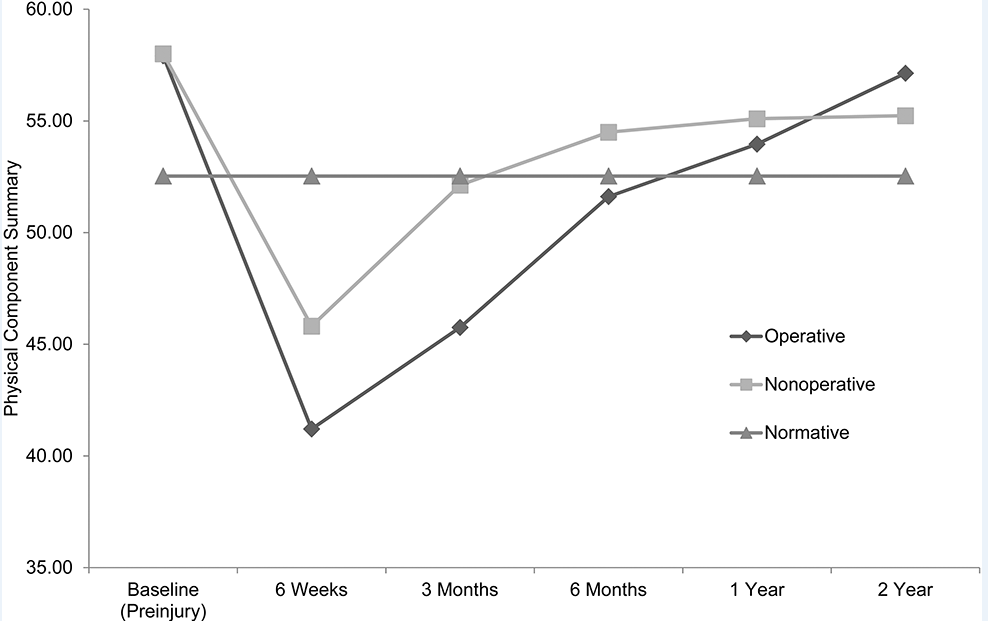 Follow up to above study
Assessed health related quality of life
Mostly type III injuries in both groups
Physical health scores
Better in non-op group at 3 months then no difference through 2 years
Mental health scores
No difference at any time point
Physical health recovered to norms at 6 months in nonop, 1 year in operative group
Mental health recovered to norms at 3 months with surgery, 6 months without surgery
Canadian Orthopaedic Trauma S. Multicenter randomized clinical trial of nonoperative versus operative treatment of acute acromio-clavicular joint dislocation. J Orthopaedic Trauma. 2015;29:479–487
Options for surgical treatment
Over 50 described in the literature
Primary AC joint fixation
Primary CC ligament reconstruction
Usually allograft, often with augmentation
Distal clavicle excision
Dynamic muscle transfers
Weaver-Dunn Procedure
The distal clavicle is excised.
The CA ligament is transferred to the distal clavicle.
The CC ligaments are repaired and/or augmented with a coracoclavicular screw or suture.
Repair of deltotrapezial fascia
Original series described 28% failure rate1
Modifications of the technique lead to improvements
89% satisfactory results2
All type III, mix of acute and chronic patients
27/27 return to work and sport, high satisfaction3
All type III, all chronic dislocations
From Nuber GW and Bowen MK, JAAOS, 5:11, 1997
Weaver JK, Dunn HK. Treatment of acromioclavicular injuries, especially complete acromioclavicular separation. J Bone Joint Surg Am. 1972 Sep;54(6):1187-94. PMID: 4652050.

Rokito AS, Oh YH, Zuckerman JD. Modified Weaver-Dunn procedure for acromioclavicular joint dislocations. Orthopedics. 2004 Jan;27(1):21-8. PMID: 14763525.

Galasso O, Tarducci L, De Benedetto M, et al. Modified Weaver-Dunn Procedure for Type 3 Acromioclavicular Joint Dislocation: Functional and Radiological Outcomes. Orthop J Sports Med. 2020;8(3) PMID: 32215276
ORIF with hook plate
Biomechanical strength most similar to that of intact AC and CC ligaments1
Can have high rates of removal
Concern for damage to rotator cuff
Possible impingement
Can have loss of reduction after removal
Be careful not to over-reduce
Pain, stiffness and early failure2
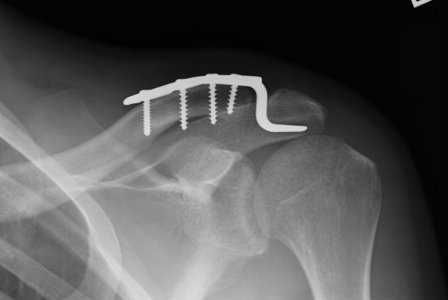 1) McConnell, Alison, Yoo, Daniel, J BSc, MD, et al. Methods of Operative Fixation of the Acromio-Clavicular Joint: A Biomechanical Comparison. J Orthop Trauma. 2007;21(4):248-253. doi:10.1097/BOT.0b013e31803eb14e.
2) Canadian Orthopaedic Trauma Society. Multicenter Randomized Clinical Trial of Nonoperative Versus Operative Treatment of Acute Acromio-Clavicular Joint Dislocation. J Orthop Trauma. 2015 Nov;29(11):479-87. doi: 10.1097/BOT.0000000000000437. PMID: 26489055.
Clinical Image from Prof. Michael D. McKee, MD, FRCS(C)
Bosworth screw
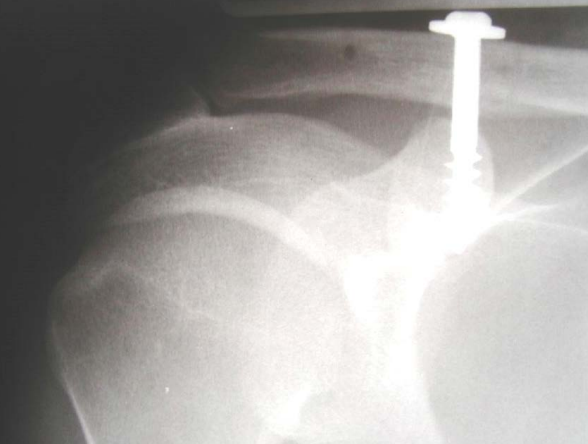 Biomechanically stronger than hook plates
Can be done open vs percutaneously
Can be used to augment suture tape or other constructs
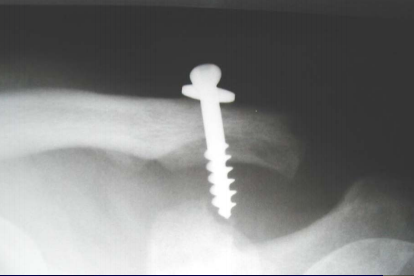 Images from Prof. Michael D. McKee, MD, FRCS(C)
Suture button
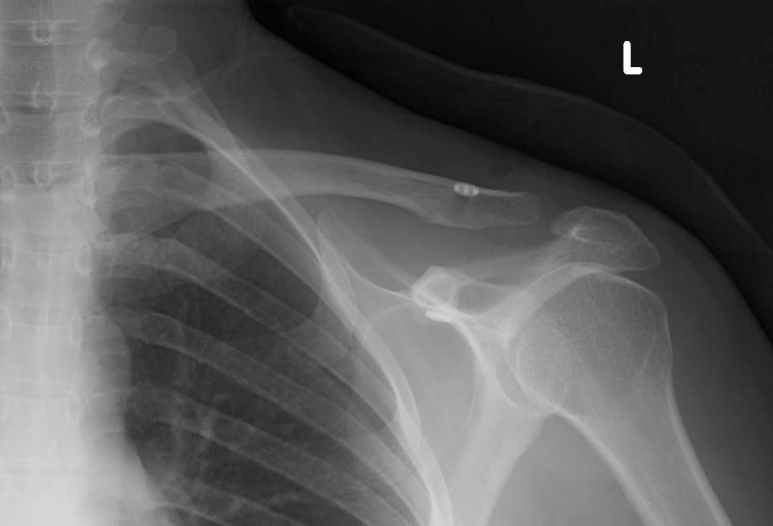 Reports of high failure rates
Cook, et. Al, JSES 2012.
10 repairs 
9 consecutive patients
80% failure
Average of 7 weeks
All active-duty military
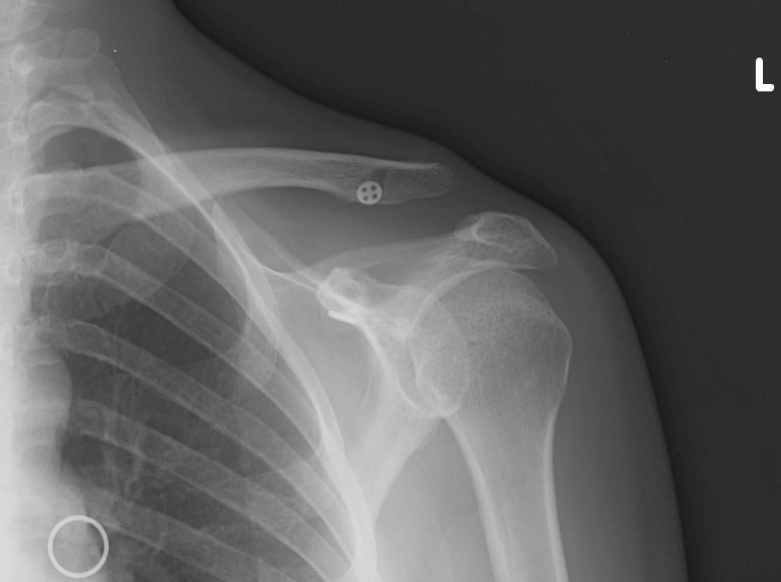 Images from Prof. Michael D. McKee, MD, FRCS(C)Cook JB, Shaha JS, Rowles DJ, Bottoni CR, Shaha SH, Tokish JM. Early failures with single clavicular transosseous coracoclavicular ligament reconstruction. J Shoulder Elbow Surg. 2012 Dec;21(12):1746-52. doi: 10.1016/j.jse.2012.01.018. Epub 2012 Apr 21. PMID: 22521387.
Suture Button – meta-analysis
Suture button vs hook plate
8 studies
204 suture button patients
195 hook plate patients
Suture button
Better constant scores – may not be clinically significant
Lower VAS
No difference: operative time, reduction quality, complication, loss of reduction
Wang C, Meng JH, Zhang YW, Shi MM. Suture Button Versus Hook Plate for Acute Unstable Acromioclavicular Joint Dislocation: A Meta-analysis. Am J Sports Med. 2020 Mar;48(4):1023-1030. doi: 10.1177/0363546519858745. Epub 2019 Jul 17. PMID: 31315003.
Suture Button – Case Example
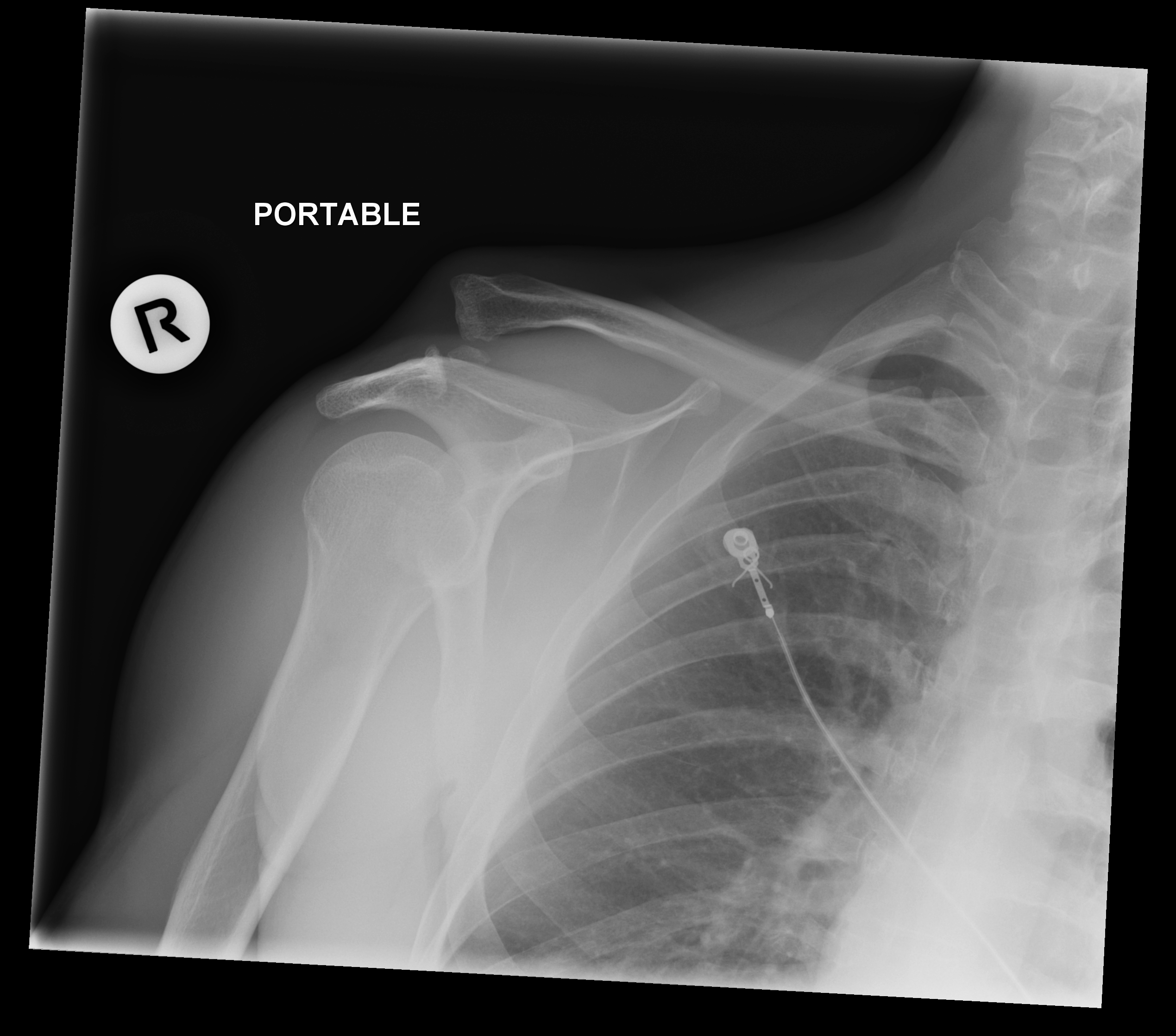 48yo RHD M assault victim
Fell directly on to R shoulder
Works occasionally in construction
Homeless
½ ppd tobacco
Cocaine
Methamphetamine 
Marijuana
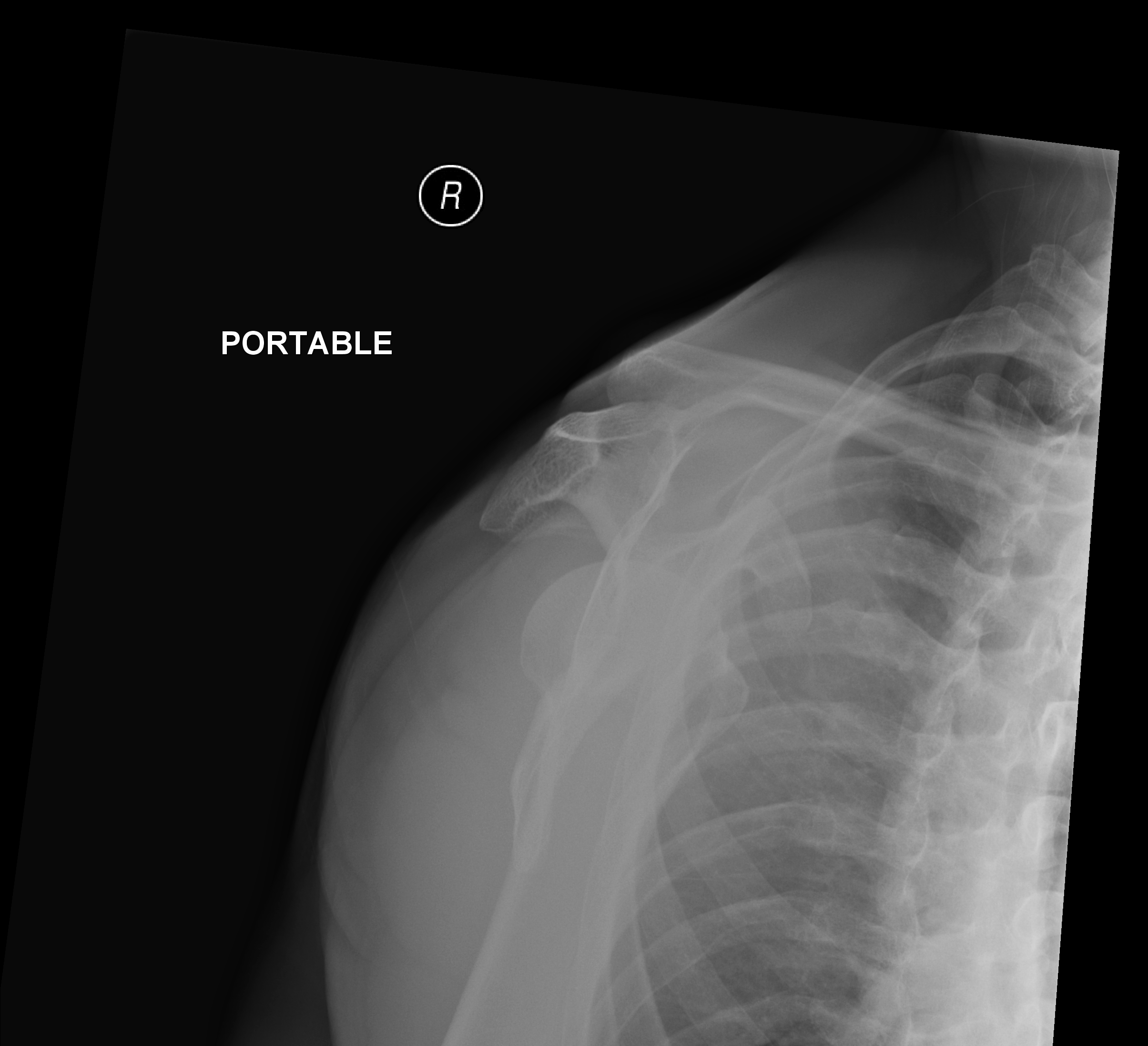 Image courtesy of Dr. Jiyao Zou
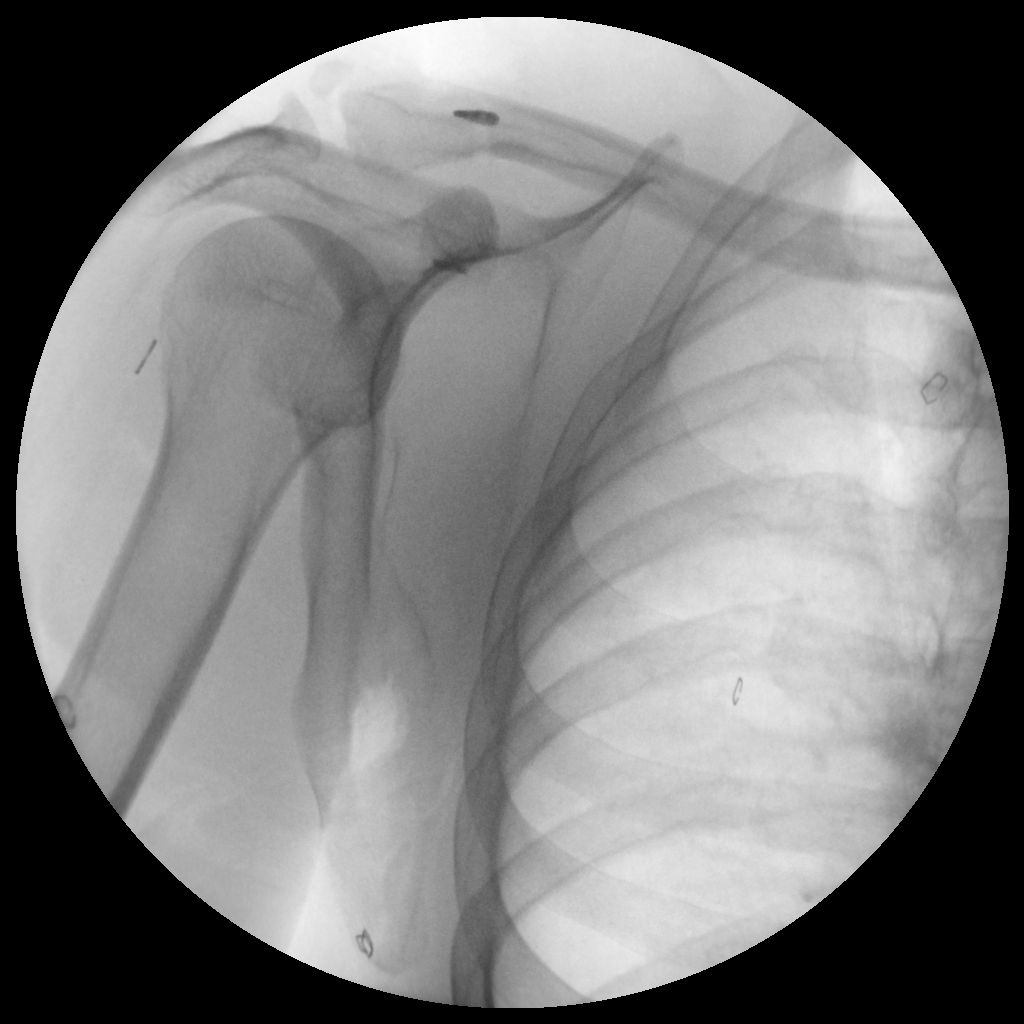 Suture Button – Case Example
CRPP
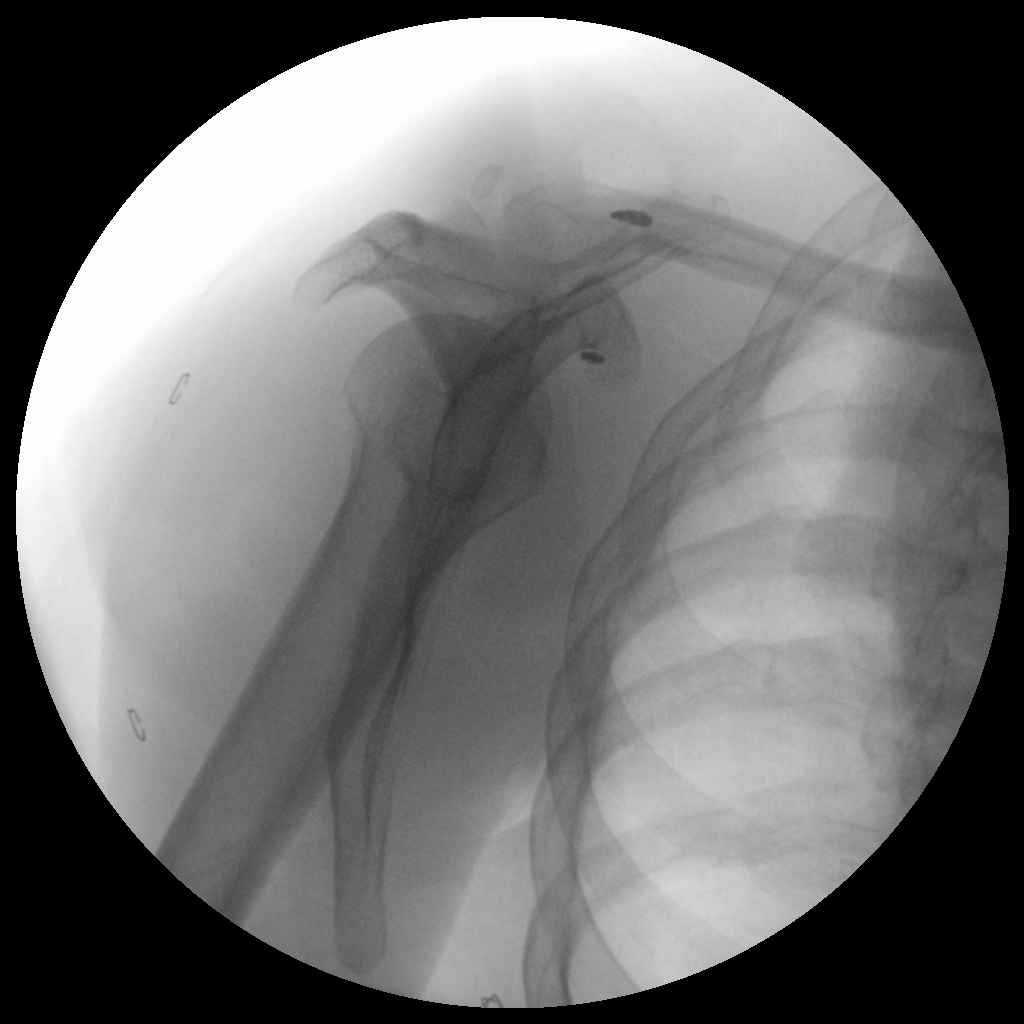 Image courtesy of Dr. Jiyao Zou
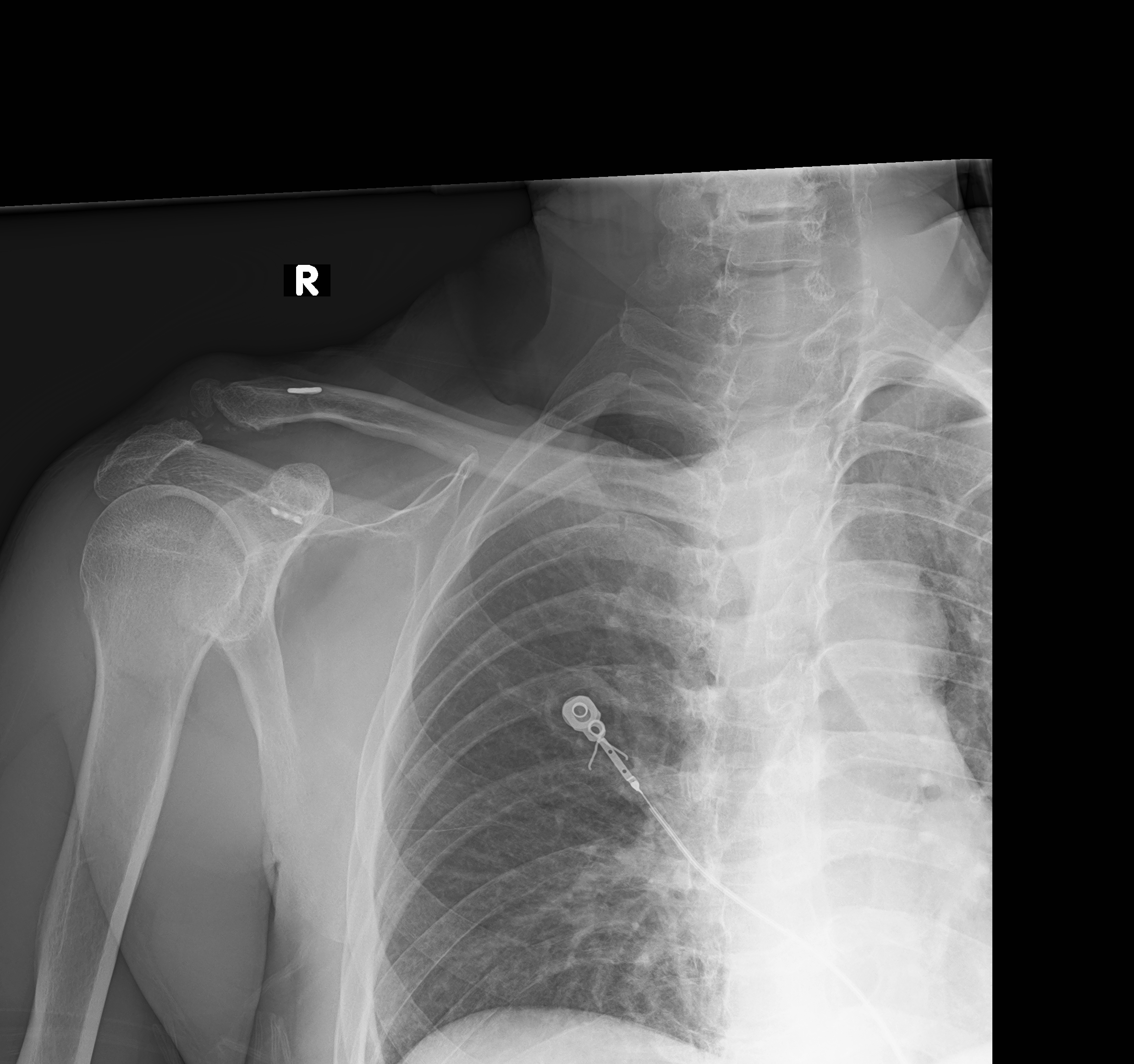 Suture Button – Case Example
Incidental follow up at 15 monthsafter fall from height
Good maintenance of reduction on x-rays
No clinical f/u as we weren’t reconsulted
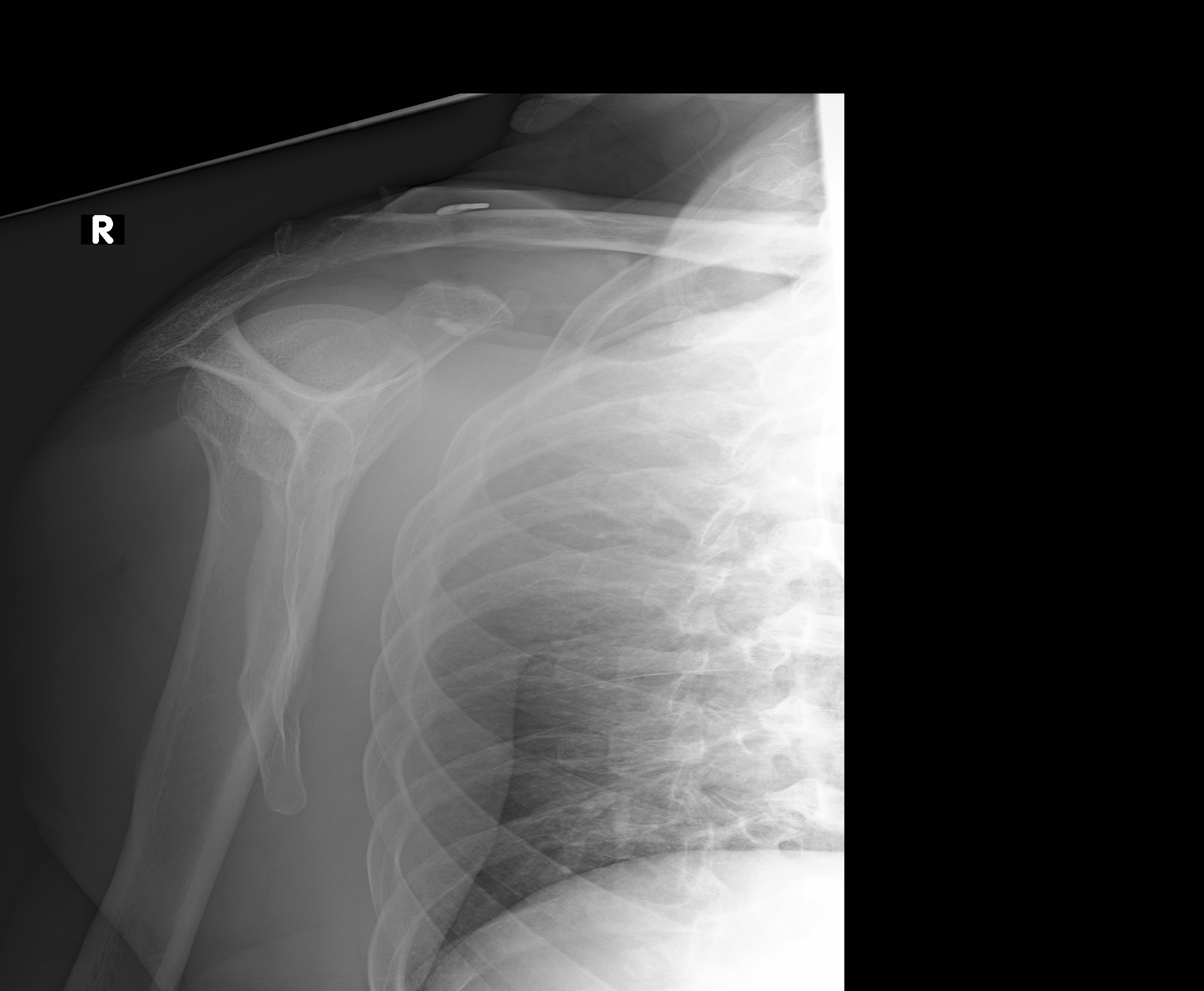 Image courtesy of Dr. Jiyao Zou
Relative indications for surgical treatment
Chronic dislocations with:
Pain
Concern with cosmetic deformity
Weakness
Outcomes of various treatments
Modifed Weaver-Dunn may lead to good functional results in patients with symptomatic chronic type III dislocations1
Suspensory loop fixation may lead to better Constant-Murley scores vs hook plates and less post-operative pain vs hook plates2
Majority of studies (27/36) included type III injuries
Suture button fixation vs Bosworth screw3
Prospective, Randomized Trial. 34 pts each group
No difference in radiographic outcomes
No significant differences in Constant scores, Oxford Shoulder scores. DASH excellent in both groups. 
No need for second surgery with suture button fixation
Galasso O, Tarducci L, De Benedetto M, et al. Modified Weaver-Dunn Procedure for Type 3 Acromioclavicular Joint Dislocation: Functional and Radiological Outcomes. Orthop J Sports Med. 2020;8(3) PMID: 32215276

Arirachakaran A, Boonard M, Piyapittayanun P, et al. Post-operative outcomes and complications of suspensory loop fixation device versus hook plate in acute unstable acromioclavicular joint dislocation: a systematic review and meta-analysis. J Orthop Traumatol. 2017;18(4):293-304.

Darabos N, Vlahovic I, Gusic N, Darabos A, Bakota B, Miklic D. Is AC TightRope fixation better than Bosworth screw fixation for minimally invasive operative treatment of Rockwood III AC joint injury? Injury. 2015 Nov;46 Suppl 6:S113-8. PMID: 26632500.
Rehab protocol for surgical treatment
Sling for 4-6 weeks
Encourage PROM during that time
No pushing, pulling, reaching
AROM starts at 6 weeks
Strengthening starts at 8 weeks
Return to contact sports at 16-20 weeks after removal of implants if planned
Cole PA, Jacobson AR. Shoulder Girdle Injuries. In: James P. Stannard and Andrew H. Schmidt, eds. Surgical Treatment of Orthopaedic Trauma, 2nd ed. New York: Thieme 2016:285-331
ORIF with hook plate and CC ligament transfer
McKee, Michael, MD, FRCS. Operative Fixation of Chronic Acromioclavicular Joint Dislocation With Hook Plate and Modified Ligament Transfer. J Orthop Trauma. 2016;30:S7-S8. doi:10.1097/BOT.0000000000000580.
Sternoclavicular Joint Injuries
Sternoclavicular joint - Anatomy
Diarthrodial joint
Saddle shaped with poor congruence
Intra-articular disc
Divides SC into 2 separate joint spaces
Costoclavicular ligament(rhomboid ligament)
Short, strong
Anterior and posteriorfasciculi
Sternoclavicular joint - Anatomy
Interclavicular ligament
Connects superomedial aspects of each clavicle to
Capsular ligaments
Upper sternum

Capsular ligament
Covers anterior and posterior aspects of the joint
Thickenings of the capsule
Anterior is the stronger of the two
Sternoclavicular joint - Anatomy
Epiphysis of the medial clavicle
Last ossification center to appear in the body
Ossifies at age 18-20
Does not unite with clavicle until the 23rd – 25th year
Sternoclavicular joint – Plain Radiographs
Heinig view




Hobbs view
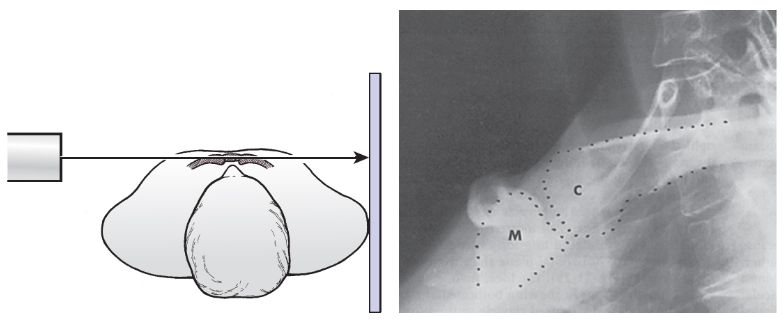 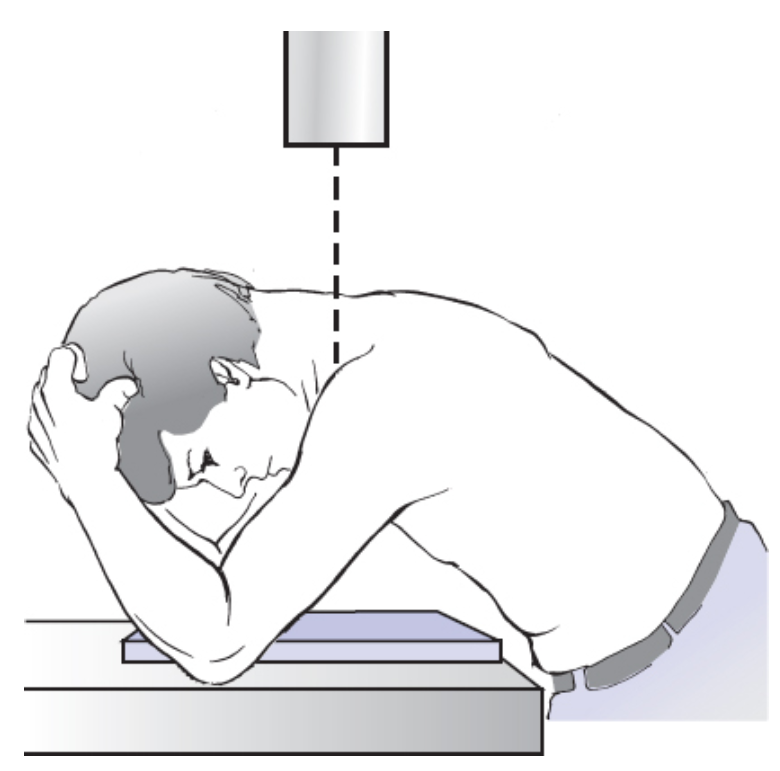 Image from: Corey Edgar. (2019) ‘Acromioclavicular and Sternoclavicular Joint Injuries’, In: Tornetta P, Ricci W, Ostrum R, McQueen M, McKee M, Court-Brown C, (eds). Rockwood and Green’s Fractures in Adults, 9th ed. Philadelphia: Wolters Kluwer
Sternoclavicular joint - Imaging
CT Scan
Current gold standard for diagnosis
Also allows for evaluation of associated soft tissue injuries
Sternoclavicular joint – Treatment
Anterior dislocations
Non-surgical treatment usually recommended
NSAIDs/pain control
Immobilization for comfort
Closed reduction maneuvers often unsuccessful
Direct pressure over medial clavicle may lead to reduction
Often can’t be maintained
Functional results thought to be generally good
Can lead to cosmetic deformity
Sternoclavicular joint – Treatment
Anterior dislocations
Recent literature has questioned nonoperative treatment in active, young patients
Pain with activity and inability to return to throwing sports1
Decreased function reported by 42% of patients2
Risk of post-traumatic arthritis3,4
Noticeable cosmetic deformity3,4,5
Savastano AA, Stutz SJ. Traumatic sternoclavicular dislocation. Int Surg. 1978;63:10–13
De Jong KP, Sukul DM. Anterior sternoclavicular dislocations: a long-term follow-up study. J Orthop Trauma. 1990;4:420–423.
Robinson CM, Jenkins PJ, Markham PE, et al. Disorders of the sternoclavicular joint. J Bone Joint Surg Br. 2008;90:685–696.
Yeh GL, Williamson GR Jr. Conservative management of sternoclavicular injuries. Orthop Clin North Am. 2000;31:129–203.
Kälicke T, Andereya S, Westhoff J, et al. Anterior sternoclavicular dislocation caused by indirect compression trauma. Eur J Trauma. 2003;29:327–330.
Sternoclavicular joint – Treatment
Posterior dislocations
Careful physical examination
Vascular compromise
Difficulty swallowing
Stridor
Hoarseness
If reduction required, have Thoracic Surgeon on standby or transfer to center with Thoracic Surgery available
Attempt closed reduction
Roll/bump between scapulae
Abduction/Adduction with traction
Percutaneous towel clip or pointed reduction forceps with anterior force
2018 Meta-analysis
38 articles reviewed, 26 quantitative
No level I, II or III studies. Expert opinion and case series only
4 questions
What is the expected outcome without treatment?
What are the indications for closed reduction?
What are the indications for open reduction?
Is there a need for availability of cardiothoracic surgery for open reduction?
Sernandez, Haley, Riehl, John. Sternoclavicular Joint Dislocation: A Systematic Review and Meta-analysis. J Orthop Trauma. 2019;33(7):e251-e255. doi:10.1097/BOT.0000000000001463.
2018 Meta-analysis
Non-reduced anterior dislocations
38-42% complication rates (pain, activity limitation, arthritis)
No posterior dislocations were left unreduced
Thus, closed reduction should be attempted for all dislocations
Successful 38% of the time in a series of 21 posterior SC dislocations
Indications for open treatment:
Irreducible posterior dislocation is an indication for open reduction
Irreducible anterior dislocation in young, active patients may be a relative indication
None of the 35 reported cases of open reduction (anterior or posterior) required the intervention of cardiothoracic surgery
However, recommended by 18 articles that they are available
Additionally, high rate of hazardous wire migration when K-wires were used to fix joint.
Sernandez, Haley, Riehl, John. Sternoclavicular Joint Dislocation: A Systematic Review and Meta-analysis. J Orthop Trauma. 2019;33(7):e251-e255. doi:10.1097/BOT.0000000000001463.
Open treatment options
Figure of 8 suture tape
Allograft reconstruction
Autograft reconstruction
Trans-articular plating
Sernandez, Haley, Riehl, John. Sternoclavicular Joint Dislocation: A Systematic Review and Meta-analysis. J Orthop Trauma. 2019;33(7):e251-e255. doi:10.1097/BOT.0000000000001463.
OTA Video
Insert videohttps://otaonline.org/video-library/45036/procedures-and-techniques/multimedia/18101485/sc-joint-fixation-surgical-technique
Bonyun, Marissa, MD, MEd, Nauth, Aaron, MD, MSc. Techniques for Reduction and Fixation of the Sternoclavicular Joint. J Orthop Trauma. 2020;34:S1-S2. doi:10.1097/BOT.0000000000001831.
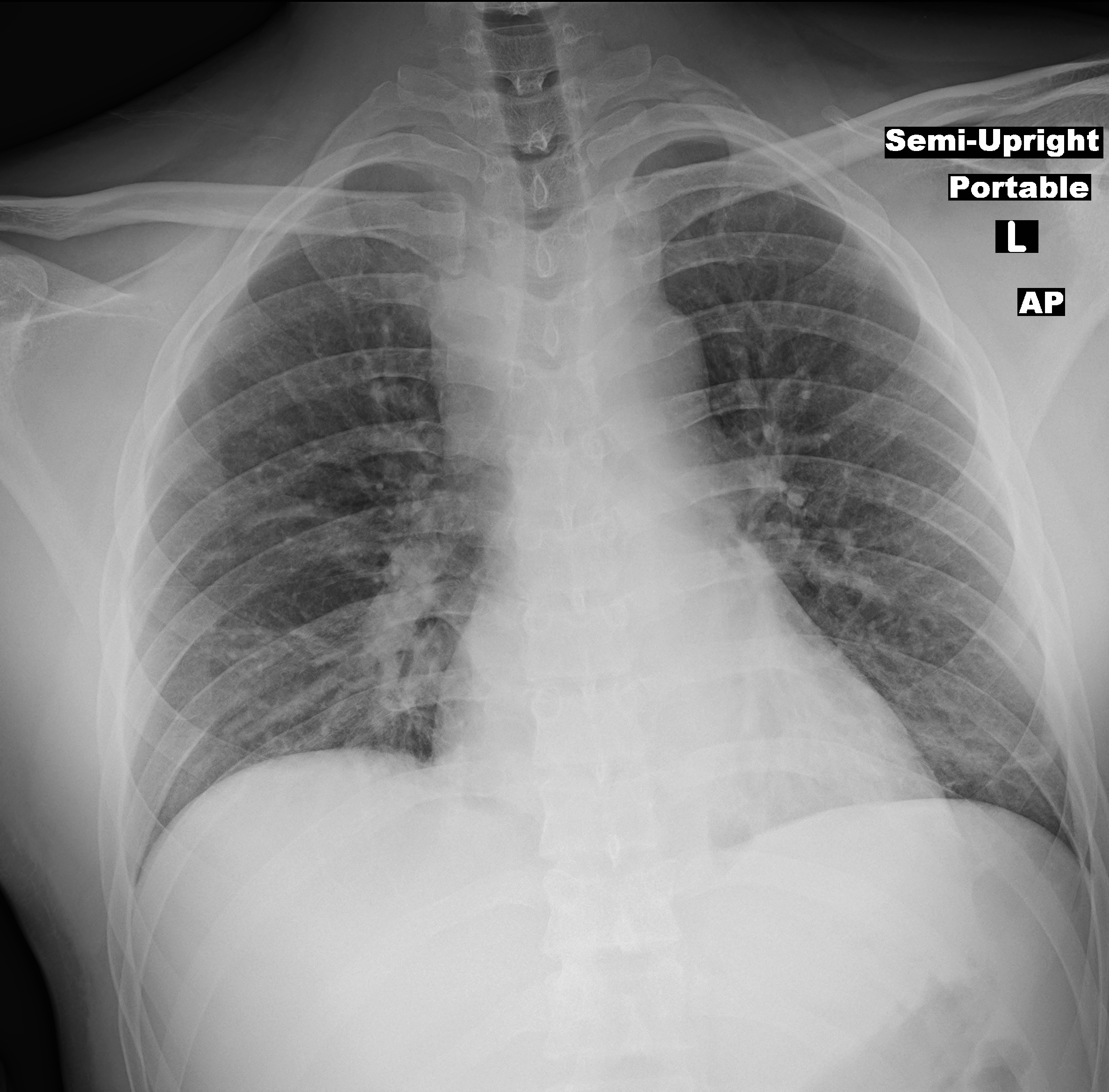 Case Example
29yo M
3 days from injury
Pain with swallowing
Shortness of breathwith talking
Distally NVI
Posterior R SCdislocation
Tracheal deviation
Wide Mediastinum
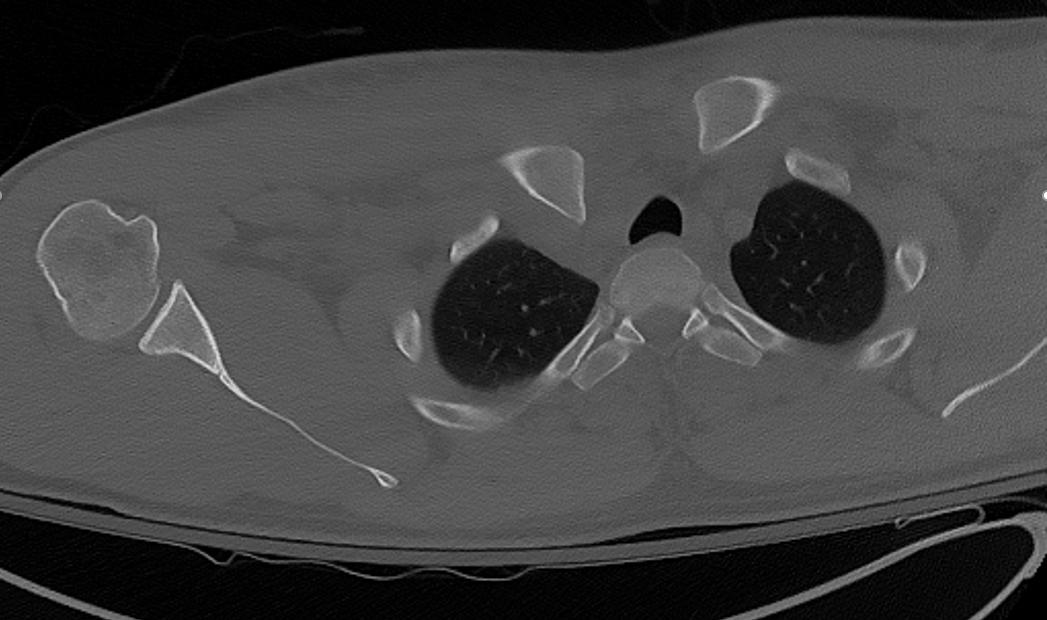 Case Example
29yo M
3 days from injury
Pain with swallowing
Shortness of breathwith talking
Distally NVI
Posterior R SCdislocation
Tracheal deviation
Wide Mediastinum
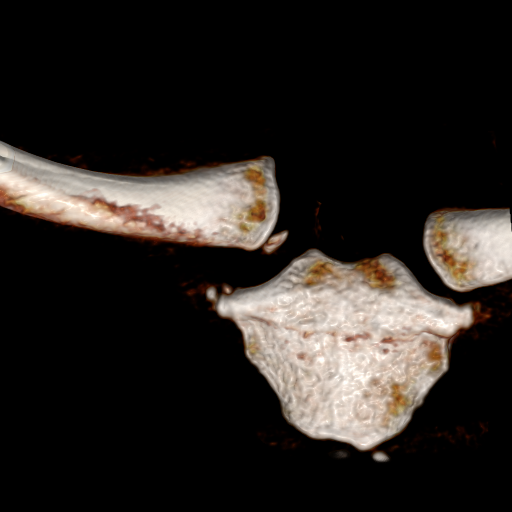 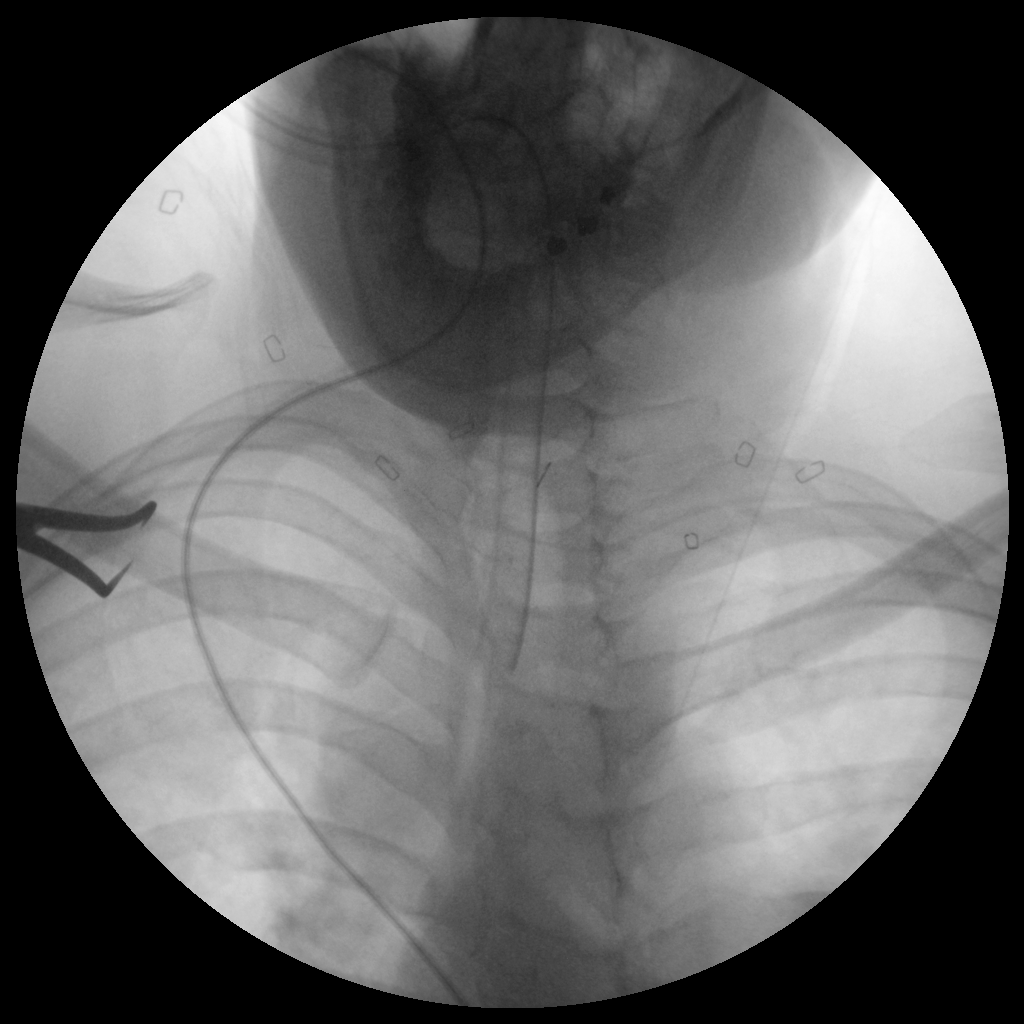 Case Example
Attempted closed reductionin OR – unsuccessful
Attempted percutaneous reduction → resubluxation
Confirmed with O-Arm
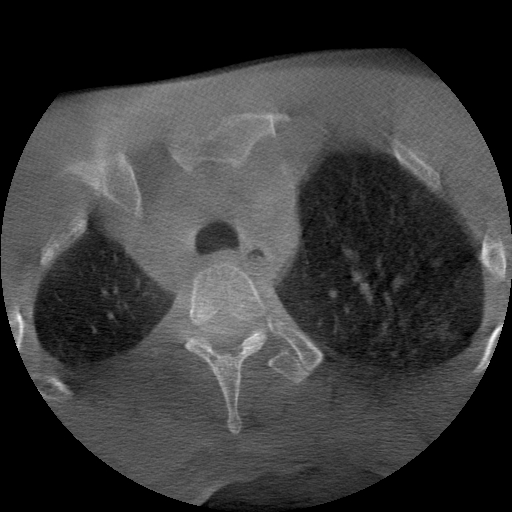 Case Example
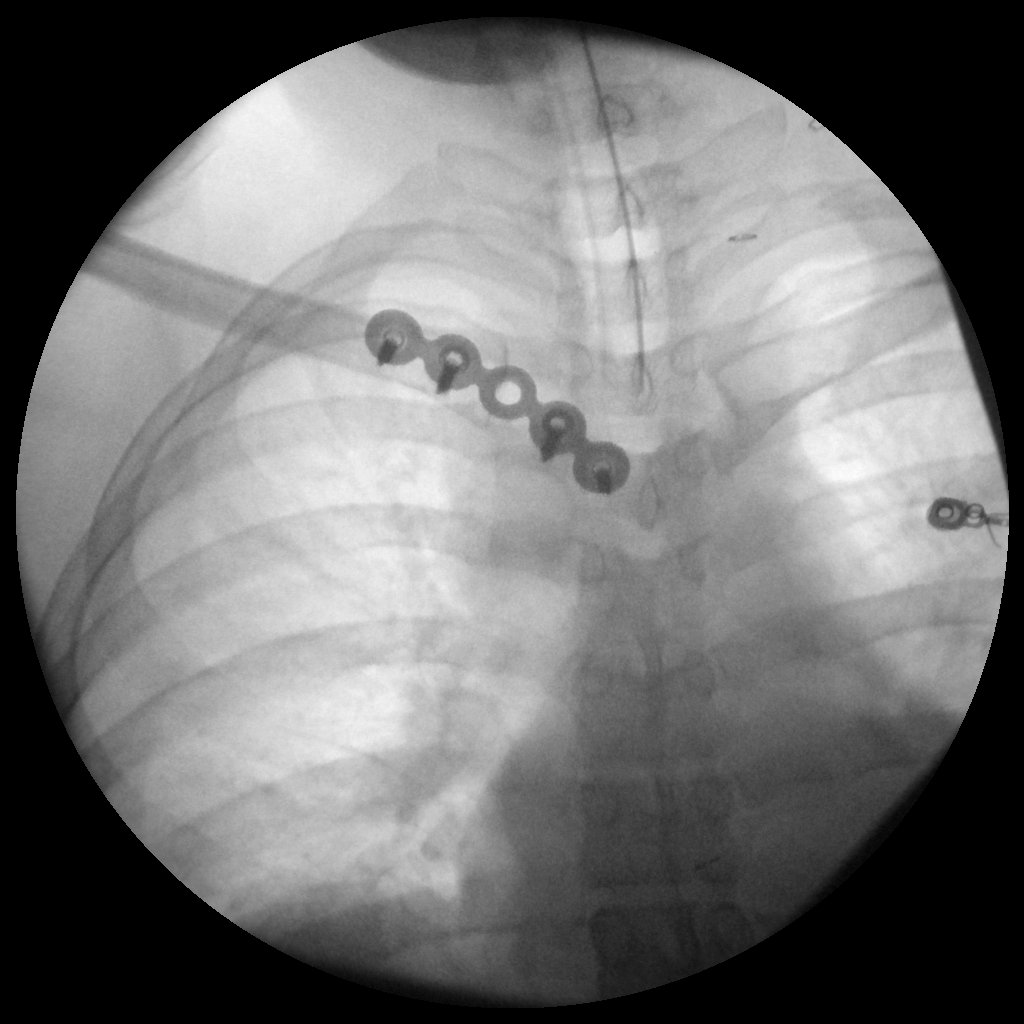 Conversion to ORIF
Cardiothoracic surgeon available within 5 minutes 
General Trauma surgeon immediately available
2 cortical screws, 2 locking screws
Planned removal at 6 months
Image courtesy of Prof. David Seligson
Case Example
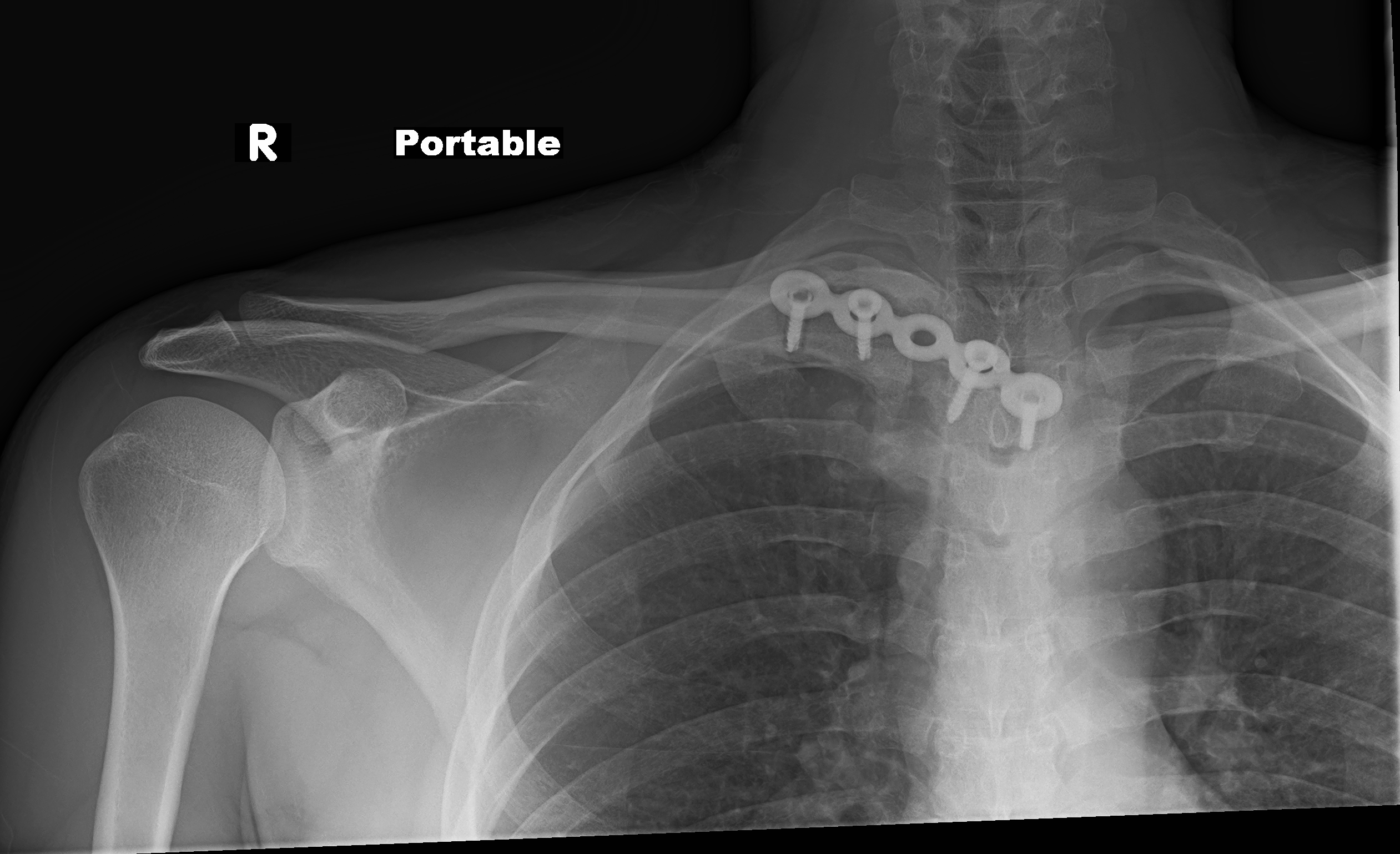 Lost to follow up after2.5 months
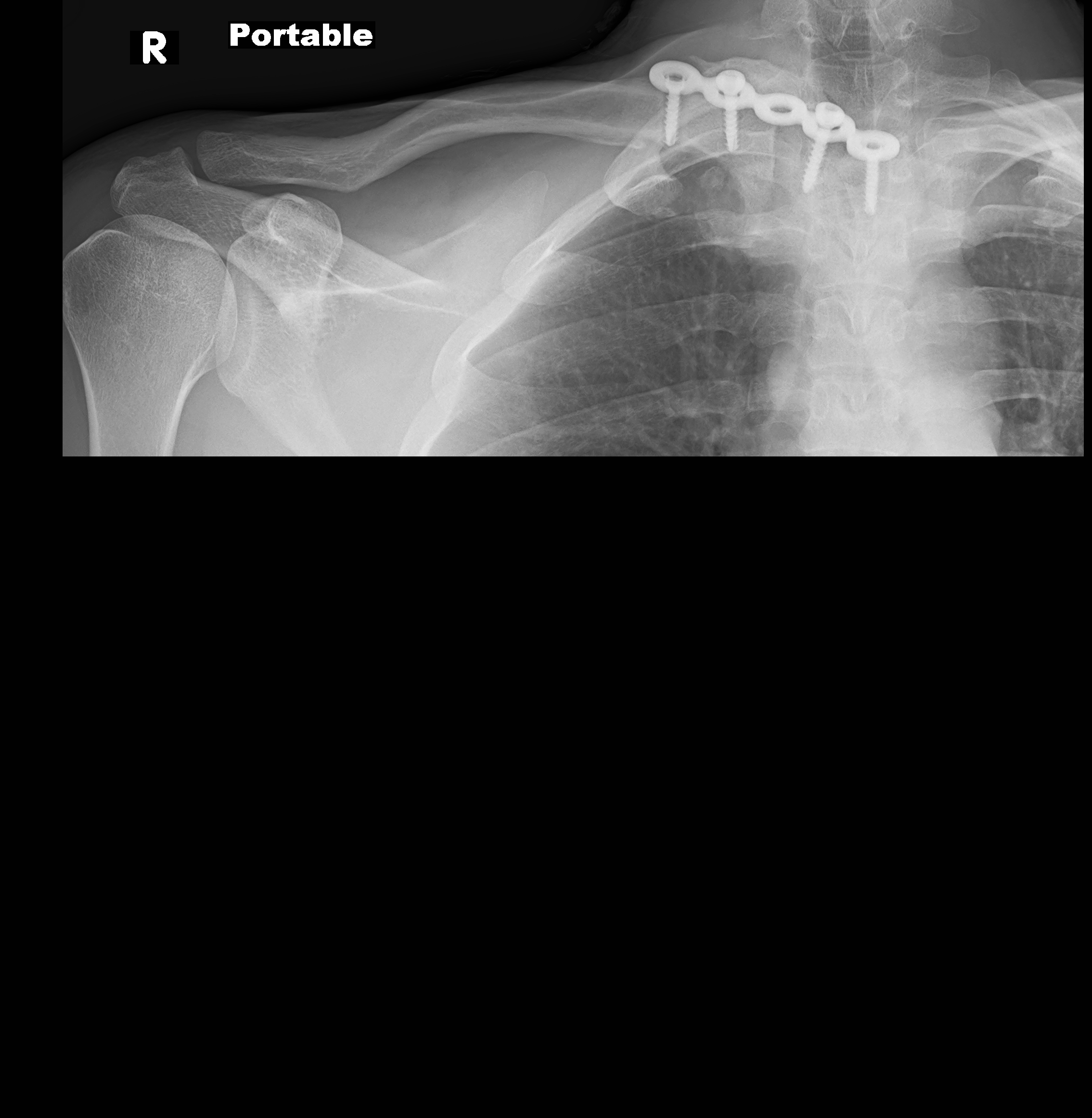 Image courtesy of Prof. David Seligson
Literature Summary
Bonyun, Marissa, MD, MEd, Nauth, Aaron, MD, MSc. Techniques for Reduction and Fixation of the Sternoclavicular Joint. J Orthop Trauma. 2020;34:S1-S2. 
Sernandez, Haley, Riehl, John. Sternoclavicular Joint Dislocation: A Systematic Review and Meta-analysis. J Orthop Trauma. 2019;33(7):e251-e255. 
McKee, Michael, MD, FRCS. Operative Fixation of Chronic Acromioclavicular Joint Dislocation With Hook Plate and Modified Ligament Transfer. J Orthop Trauma. 2016;30:S7-S8. 
Cole PA, Jacobson AR. Shoulder Girdle Injuries. In: James P. Stannard and Andrew H. Schmidt, eds. Surgical Treatment of Orthopaedic Trauma, 2nd ed. New York: Thieme 2016:285-331
Wang C, Meng JH, Zhang YW, Shi MM. Suture Button Versus Hook Plate for Acute Unstable Acromioclavicular Joint Dislocation: A Meta-analysis. Am J Sports Med. 2020 Mar;48(4):1023-1030. Epub 2019 Jul 17. PMID: 31315003.
McConnell, Alison, Yoo, Daniel, J BSc, MD, et al. Methods of Operative Fixation of the Acromio-Clavicular Joint: A Biomechanical Comparison. J Orthop Trauma. 2007;21(4):248-253.
Canadian Orthopaedic Trauma Society. Multicenter Randomized Clinical Trial of Nonoperative Versus Operative Treatment of Acute Acromio-Clavicular Joint Dislocation. J Orthop Trauma. 2015 Nov;29(11):479-87.
Chang, Nicholas, Furey, Andrew, MD, MSc, Kurdin, Anton. Operative Versus Nonoperative Management of Acute High-Grade Acromioclavicular Dislocations: A Systematic Review and Meta-Analysis. J Orthop Trauma. 2018;32(1):1-9.
AC Joint Additional Literature
Calvo E, Lopez-Franco M, Arribas IM. Clinical and radiologic outcomes of surgical and conservative treatment of type III acromioclavicular joint injury. J Shoulder Elbow Surg. 2006;15(3):300-305.
Ceccarelli E, Bondi R, Alviti F, et al. Treatment of acute grade III acromioclavicular dislocation: a lack of evidence. J Orthopaed Traumatol 2008;9:105-108.
Lizaur A, Marco L, Cebrian R. Acute dislocation of the acromioclavicular joint. Traumatic anatomy and the importance of deltoid and trapezius. JBJS 1994;76B: 602-606.
Mikek M. Long-term shoulder function after type I and II acromioclavicular joint disruption. Am J Sports Med. 2008;36:2147-2150.
Nadarajah R, Mahaluxmivala J, Amin A, Goodier DW. Clavicular hook—plate: complications of retaining the implant. Injury 2005;36:681-683.
Spencer EE. Treatment of grade III acromioclavicular joint injuries: a systematic review. Clin Orthop Relat Res. 2007;455:38-44.
Acknowledgements
Many thanks to the previous authors for the use of their slide material and several images!

Andrew Schmidt, M.D.

T. J. McElroy, M.D.

Michael D. McKee, MD, FRCS(C)
Summary
AC Dislocations
Best, most recent literature seems to recommend non-surgical treatment for AC dislocations types I-III without other indications (skin, open injury, etc)
Possible exception for overhead workers and throwing athletes in type III
Treatment of types IV-VI likely surgical. Lack of good literature. Many authors are classifying type III-V as a single cohort.
Many options for fixation constructs and surgical techniques
SC Dislocations
Possibly increasing indications for reduction and fixation of anterior SC dislocations in younger, active patients. More literature is needed.
All posterior dislocations should be reduced whether closed or open
No reports of cardiothoracic surgeon intervention in the literature that I could find. However, due to anecdotal reports of death with S-C manipulation, many authors recommend that having CT Surgeon available.